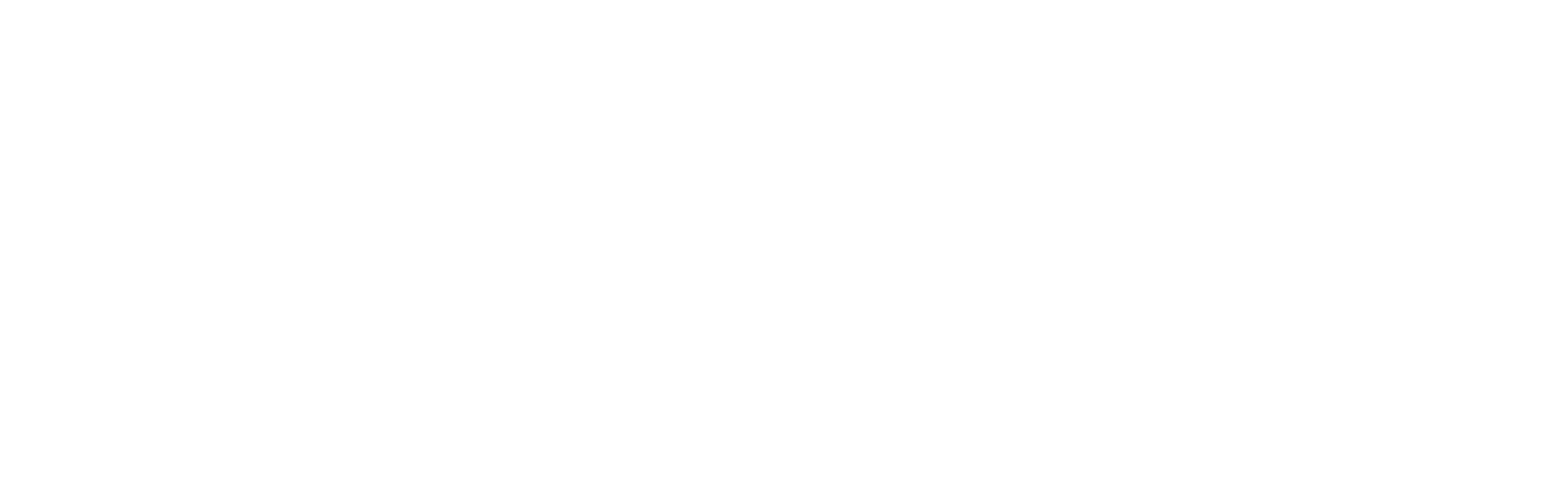 BUISSUP
BUISSUP
BUISSUP
BUISSUP
BUISSUP
BUISSUP
BUISSUP
BUISSUP
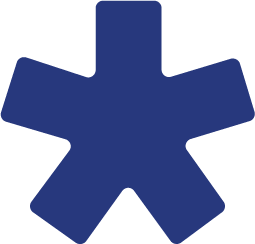 UPCOMING EVENTS
BUISSUP
BUISSUP
BUISSUP
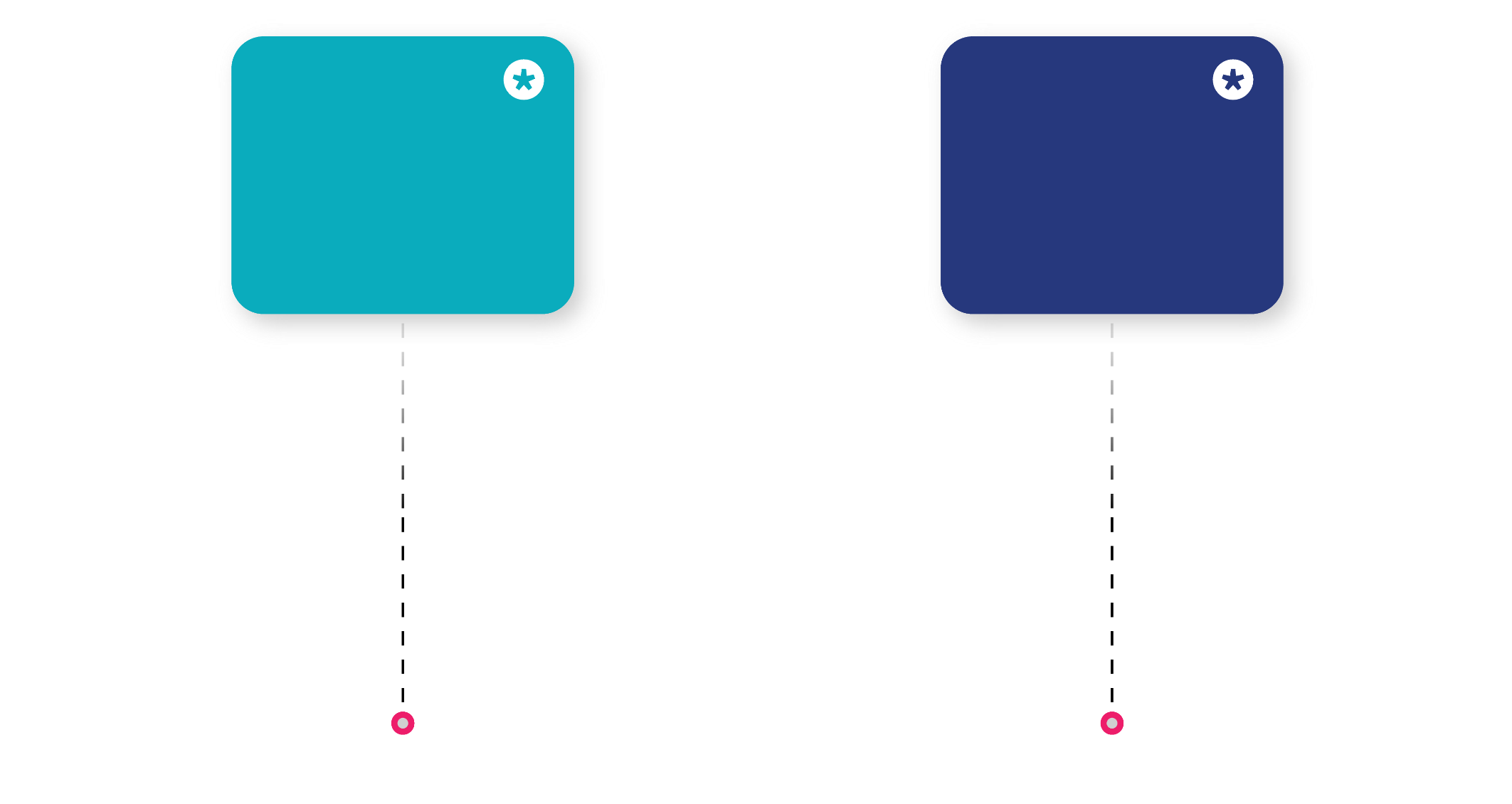 BUISSUP
BUISSUP
BUISSUP
BUISSUP
BUISSUP GLOBAL FORUM
BUISSUP HACKATHON
BUISSUP
September 5-11
July 9-10
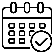 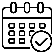 BUISSUP
BUISSUP
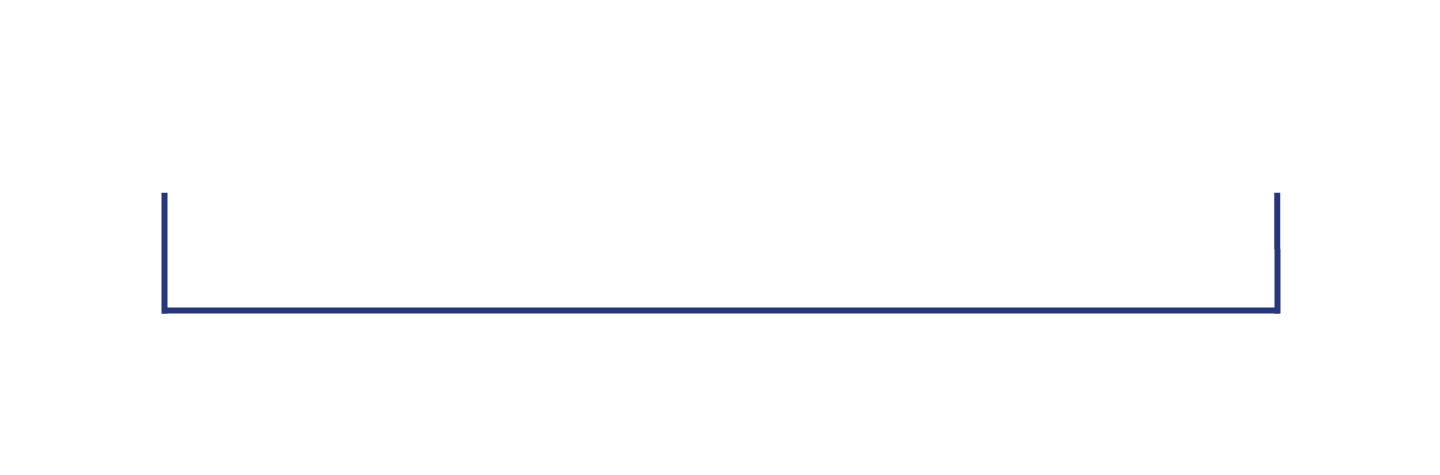 BUISSUP
BUISSUP
BUISSUP
BUISSUP
BUISSUP
BUISSUP
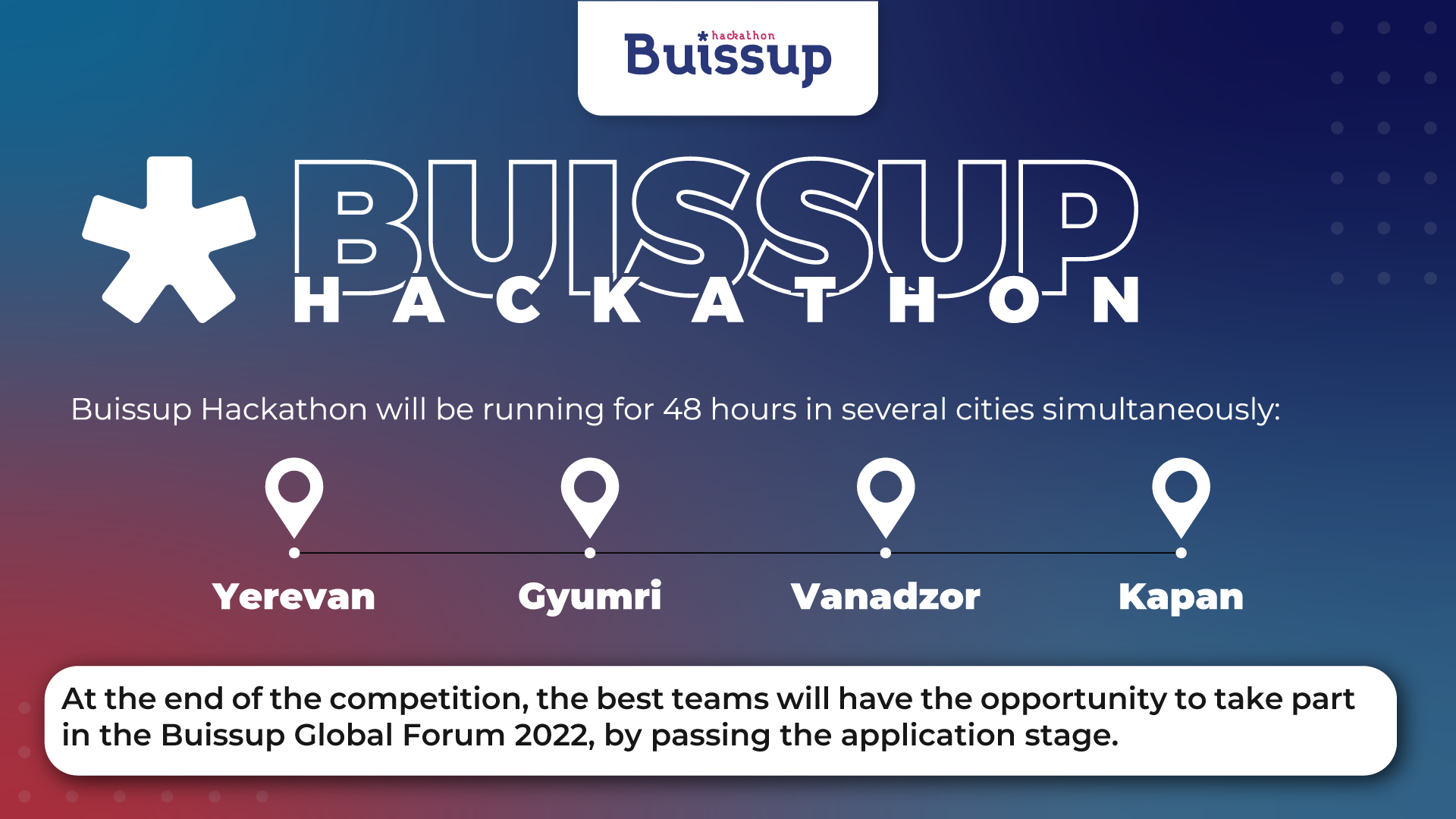 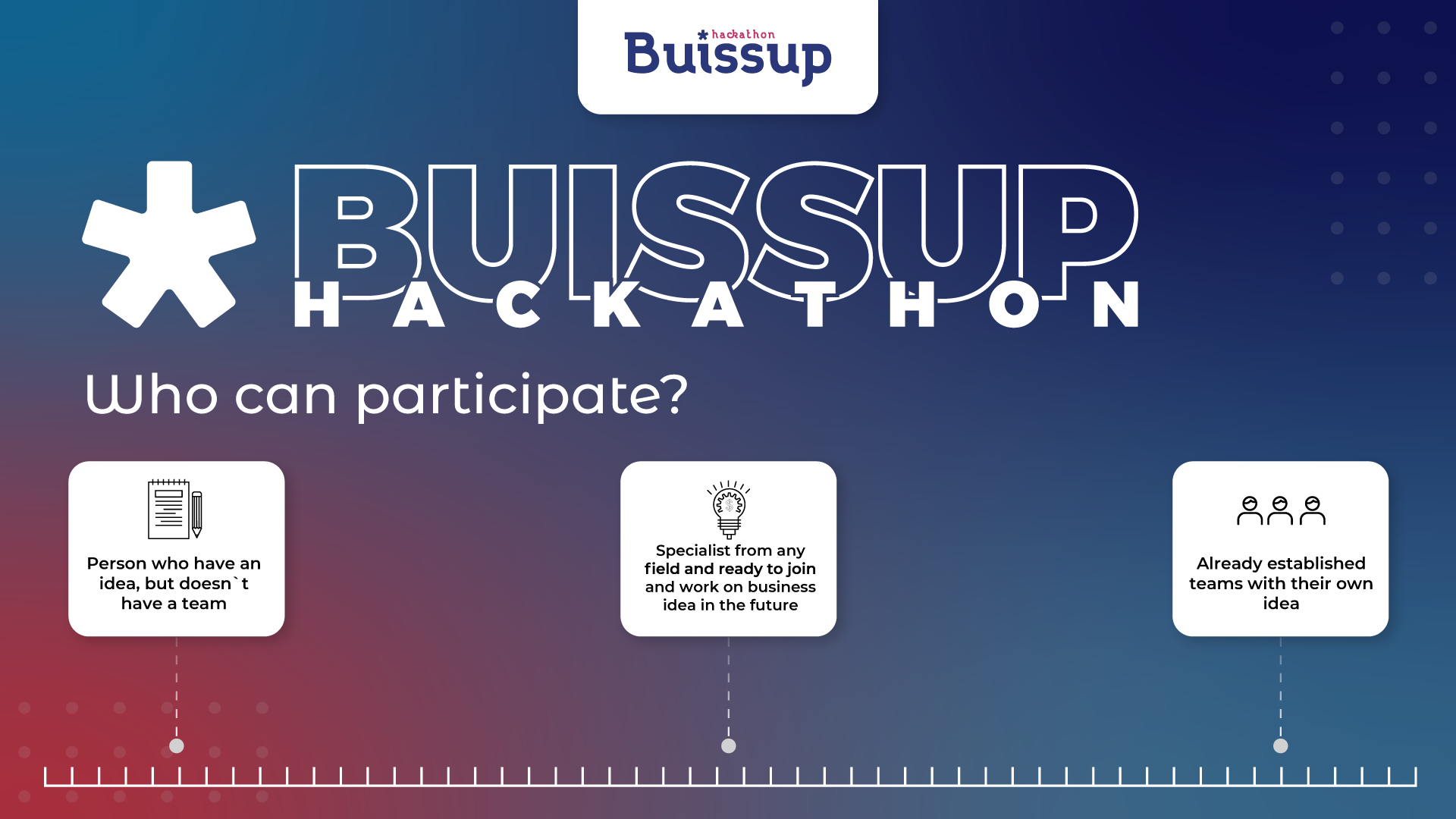 BUISSUP
BUISSUP
BUISSUP
BUISSUP
BUISSUP
BUISSUP
BUISSUP
BUISSUP
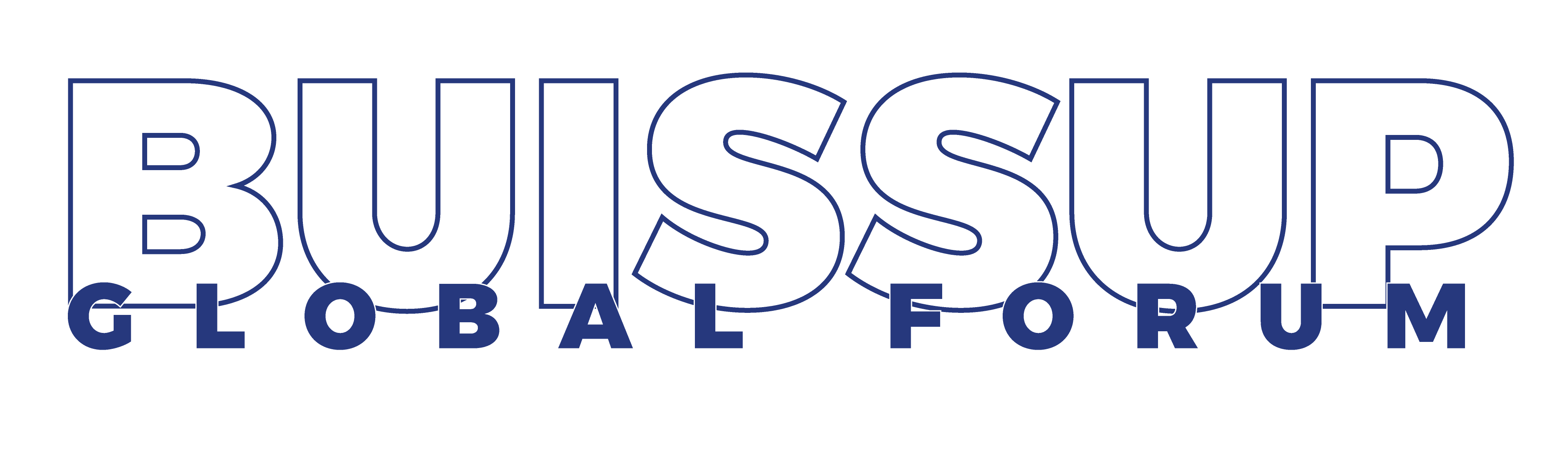 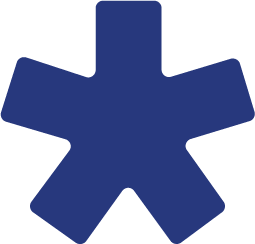 BUISSUP
BUISSUP
BUISSUP
BUISSUP
BUISSUP
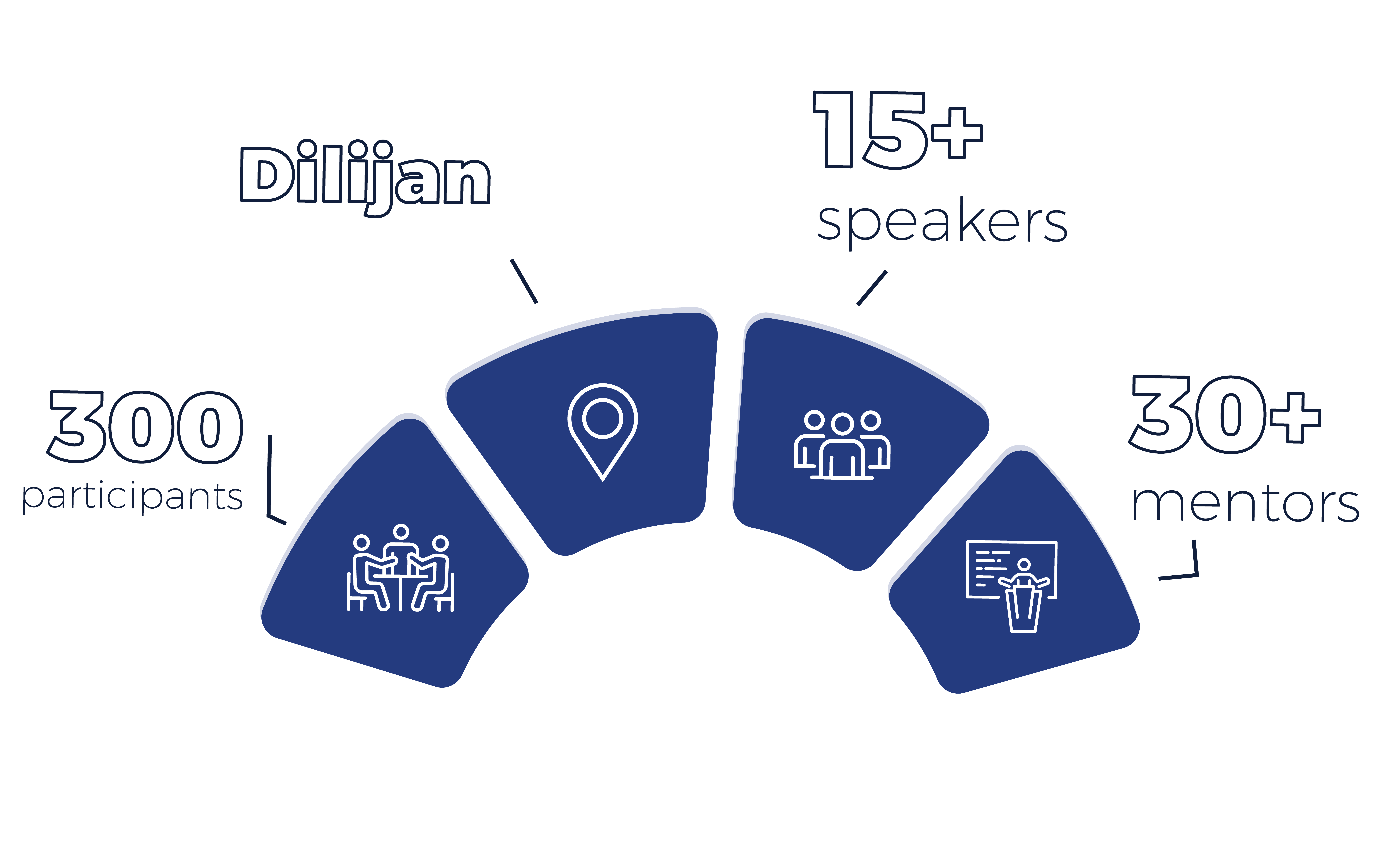 BUISSUP
BUISSUP
BUISSUP
BUISSUP
BUISSUP
BUISSUP
BUISSUP
BUISSUP
BUISSUP
BUISSUP
BUISSUP
BUISSUP
BUISSUP
BUISSUP
BUISSUP
BUISSUP
BUISSUP
BUISSUP
BUISSUP
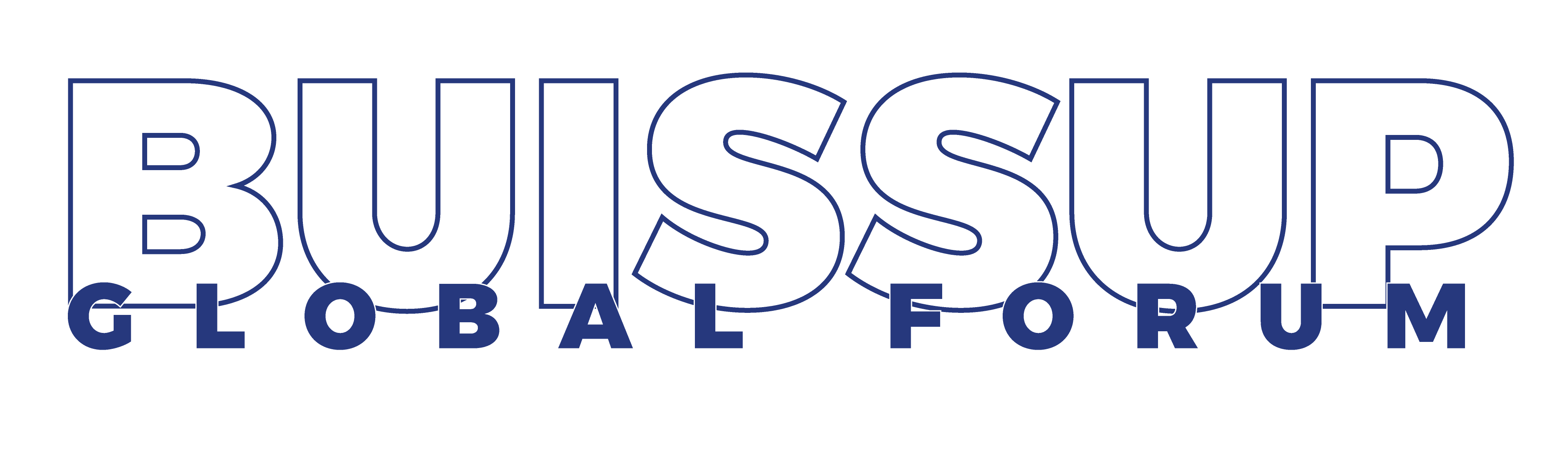 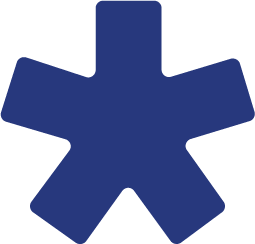 BUISSUP
BUISSUP
BUISSUP
BUISSUP
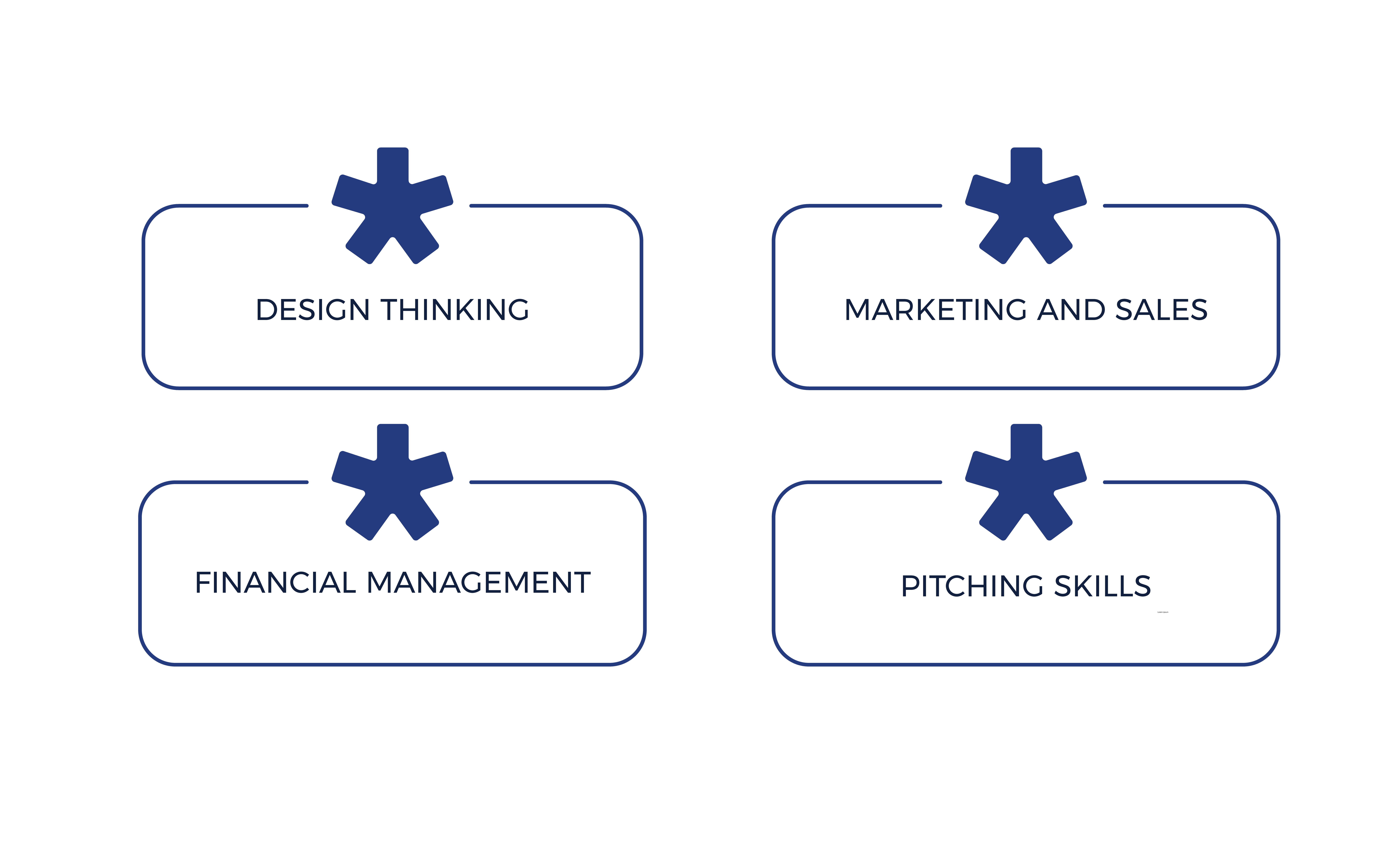 BUISSUP
BUISSUP
BUISSUP
BUISSUP
BUISSUP
BUISSUP
BUISSUP
BUISSUP
BUISSUP
BUISSUP
BUISSUP
BUISSUP
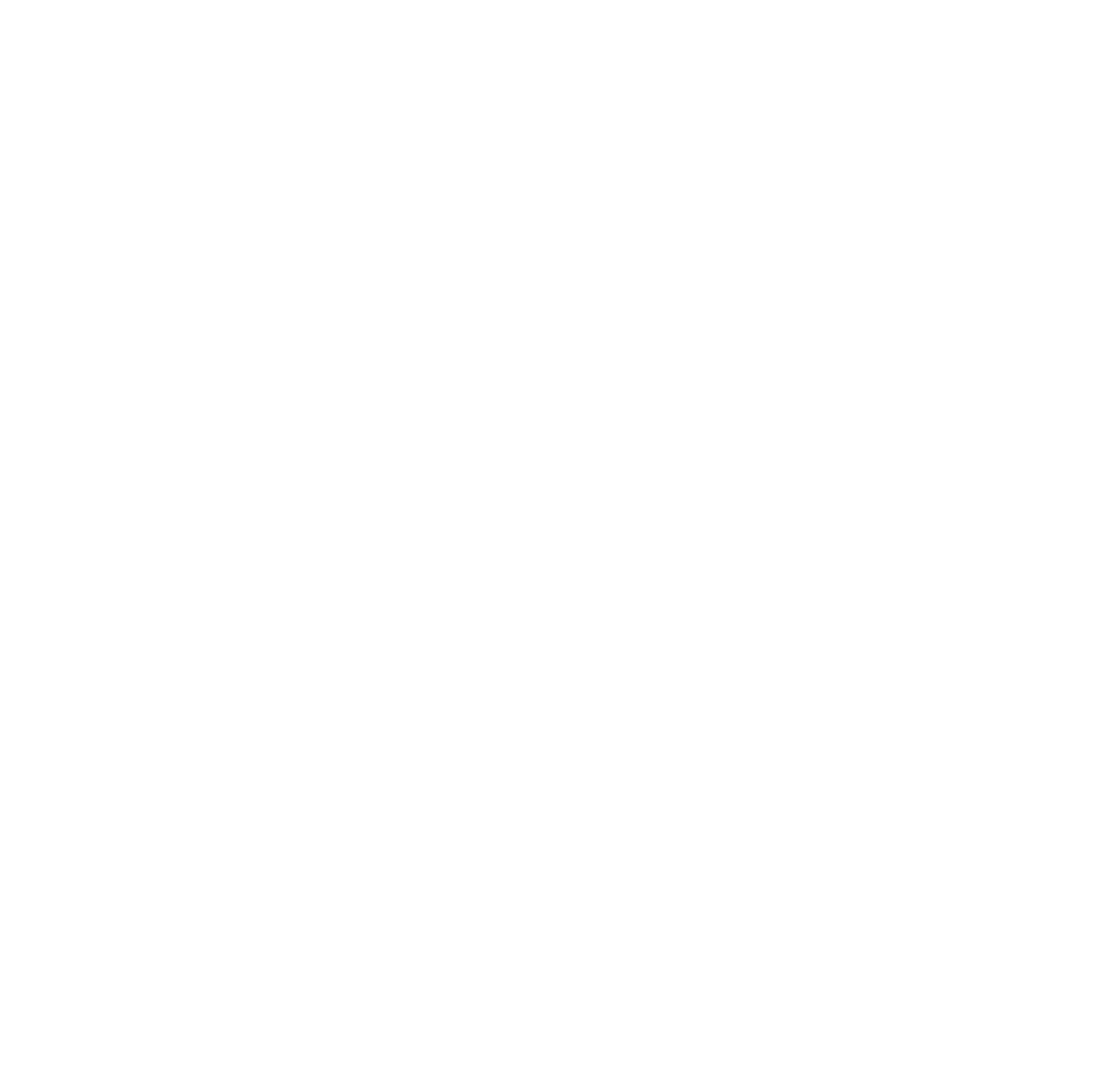 Who can participate?
Idea stage projects
Operating business
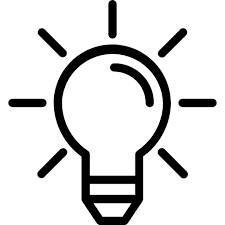 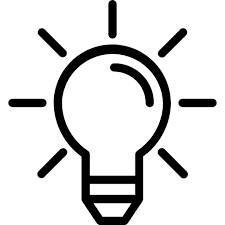 $
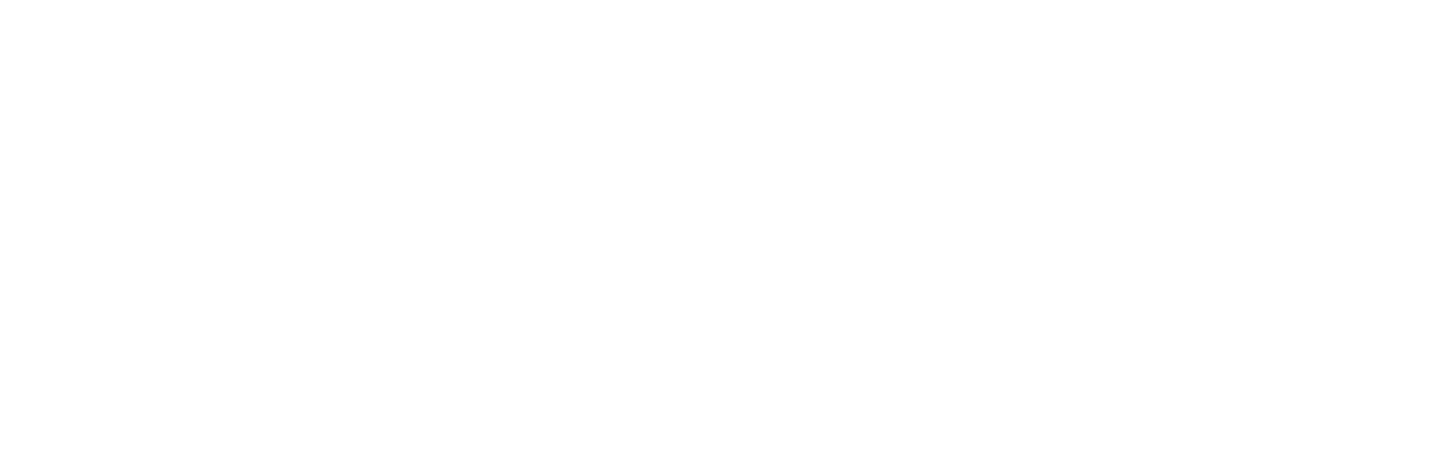 - - - - - - - - - - - - - - - - - - - - - - - -
- - - - - - - - - - - - - - - - - - - - - - - -
FOLLOW US
WEBSITE
FACEBOOK
INSTAGRAM
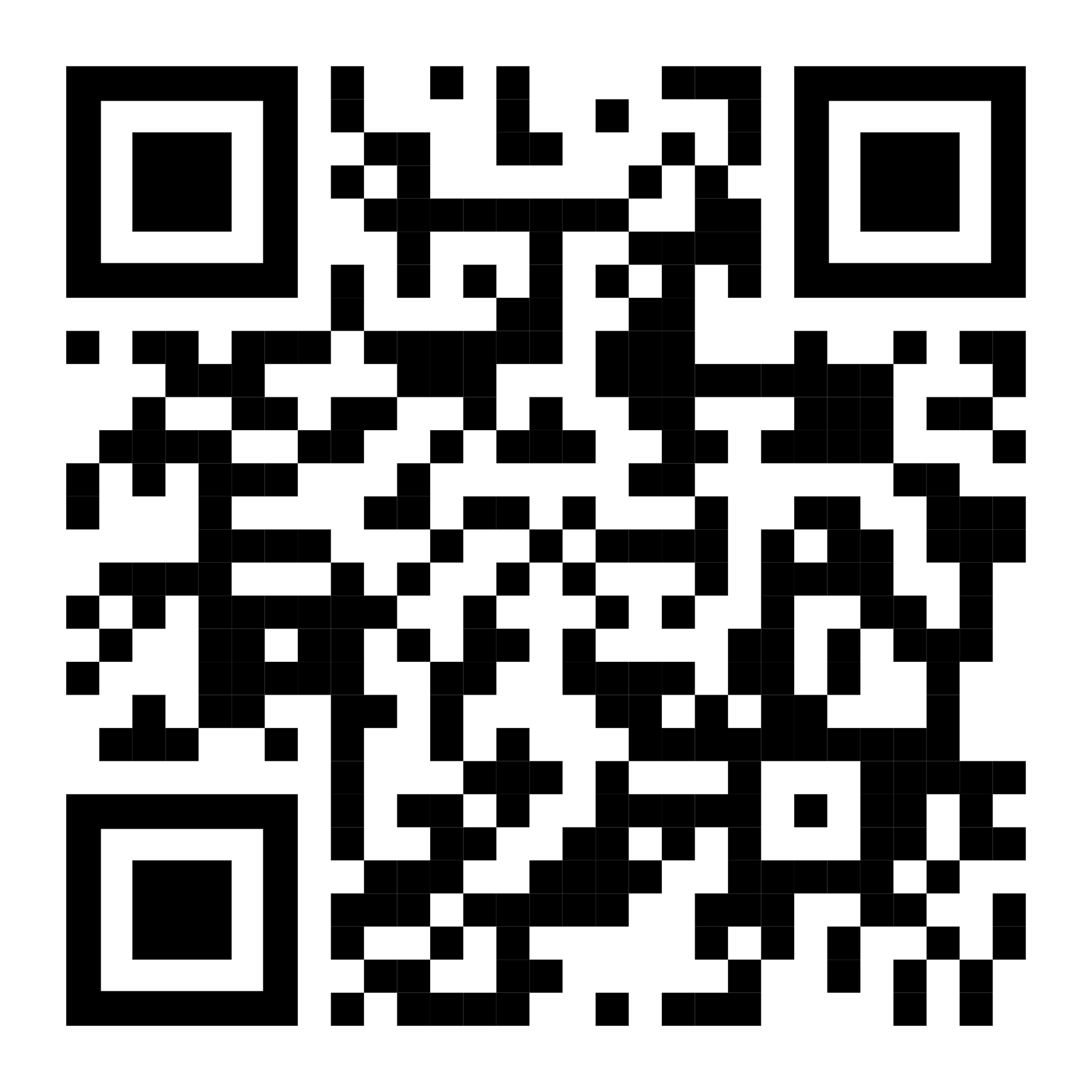 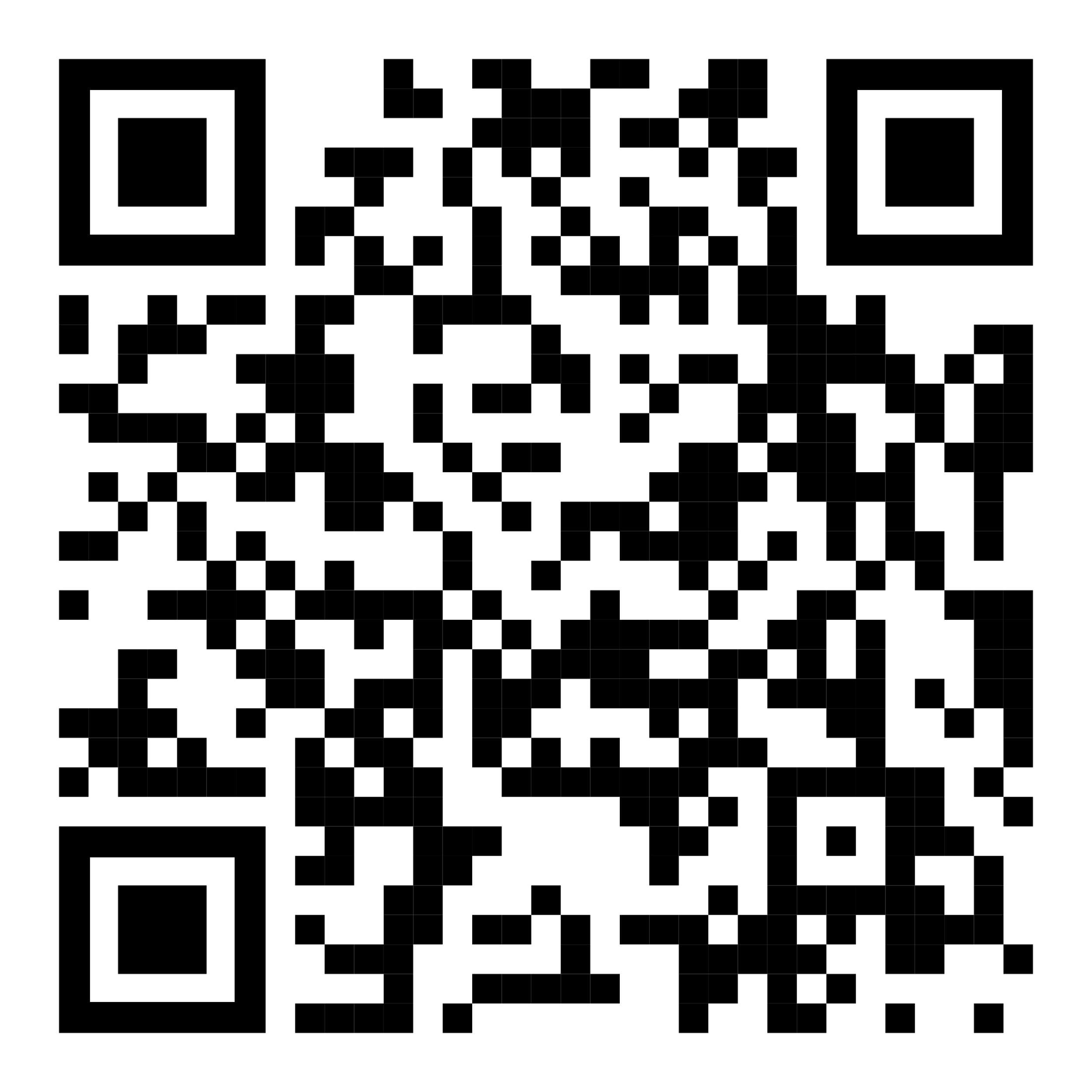 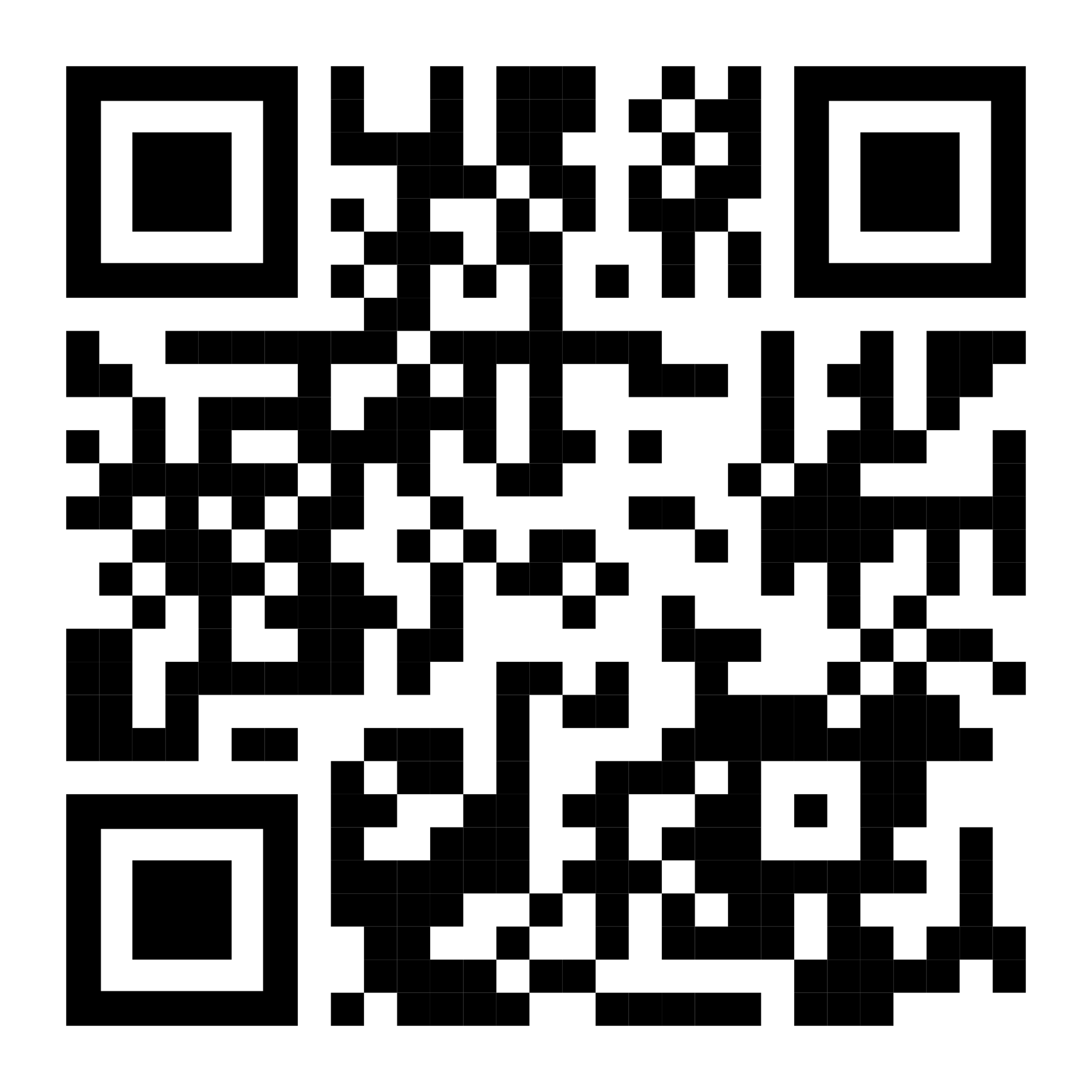